ОПИСАНИЕ ПЕДАГОГИЧЕСКОГО ОПЫТА
Лысова Валентина Валерьевна
Учитель начальных классов 
МБОУ КР ОО “ВОЖОВСКАЯ СОШ”
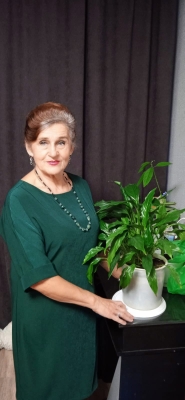 Целью моей педагогической деятельности является развитие личности ребёнка. Я убеждена, что в основе успешного развития личности лежит познавательный интерес.
Орлята России
Методика моей воспитательной работы строится на коллективной творческой деятельности. Дети моего класса активно участвуют во всех школьных мероприятиях.
Я стараюсь построить обучение так, чтобы успеха добился каждый в меру своих способностей и возможностей.
Через решение творческих задач разной степени трудности обеспечиваю своим ученикам развитее логического мышления, прививаю навыки самоорганизации.
Активизирую познавательную деятельность и повышаю интерес к учению на каждом этапе урока- через индивидуальную, групповую, самостоятельную работу
Для формирования учебных интересов соблюдаю принципы: чем младше учащиеся, тем нагляднее обучение и тем большую роль играет активная деятельность.
Внеклассные мероприятия
Процесс обучения ориентирует на завтрашний день развития младшего школьника. Именно так я стараюсь выстраивать свою педагогическую деятельность


СПАСИБО ЗА ВНИМАНИЕ!